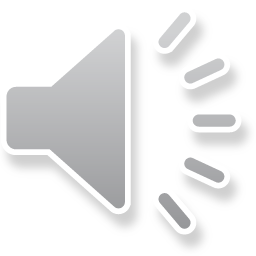 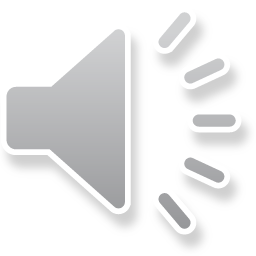 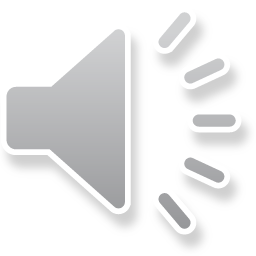 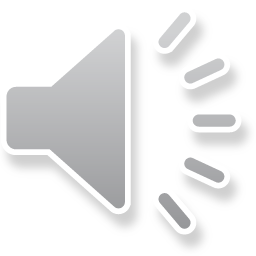 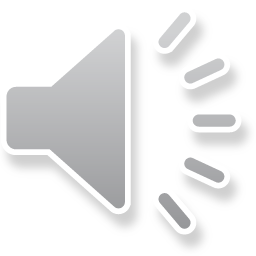 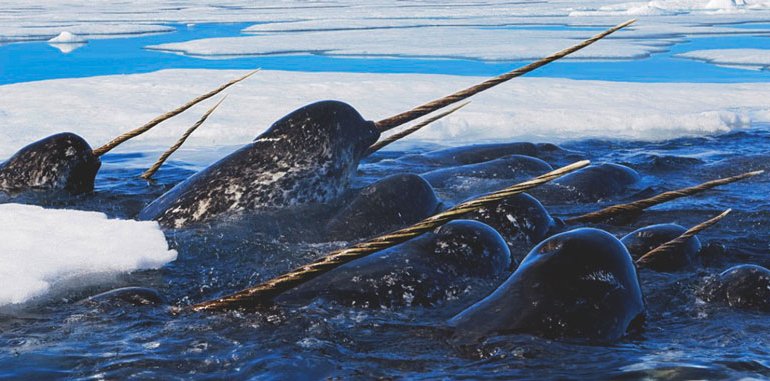 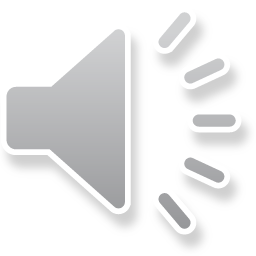 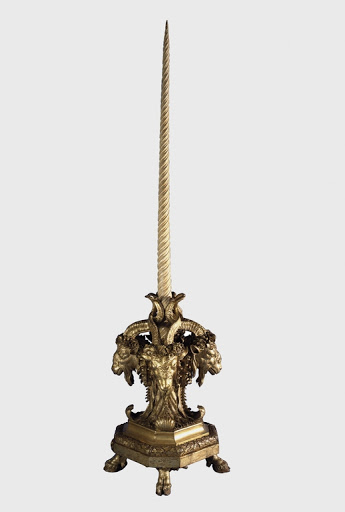 Bologna, Museo Civico Medievale
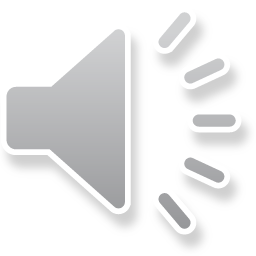 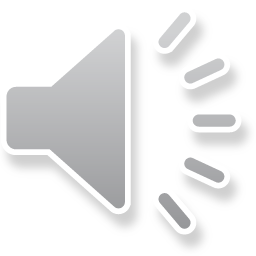 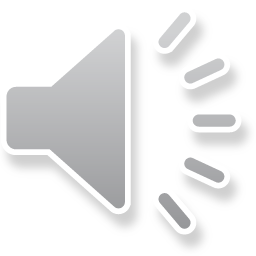 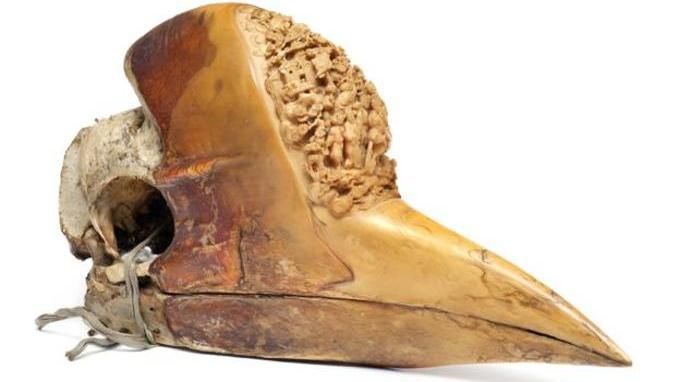 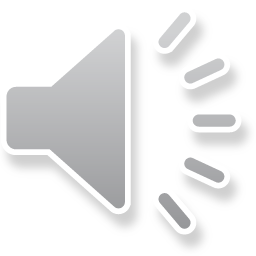 Tagua (ivory nut palm)
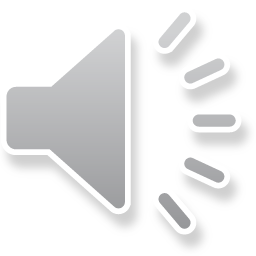 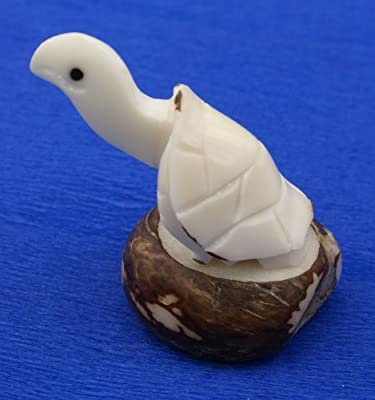 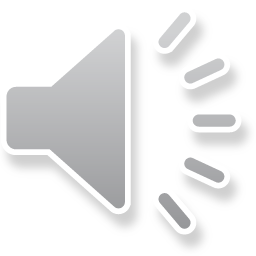 Galalite
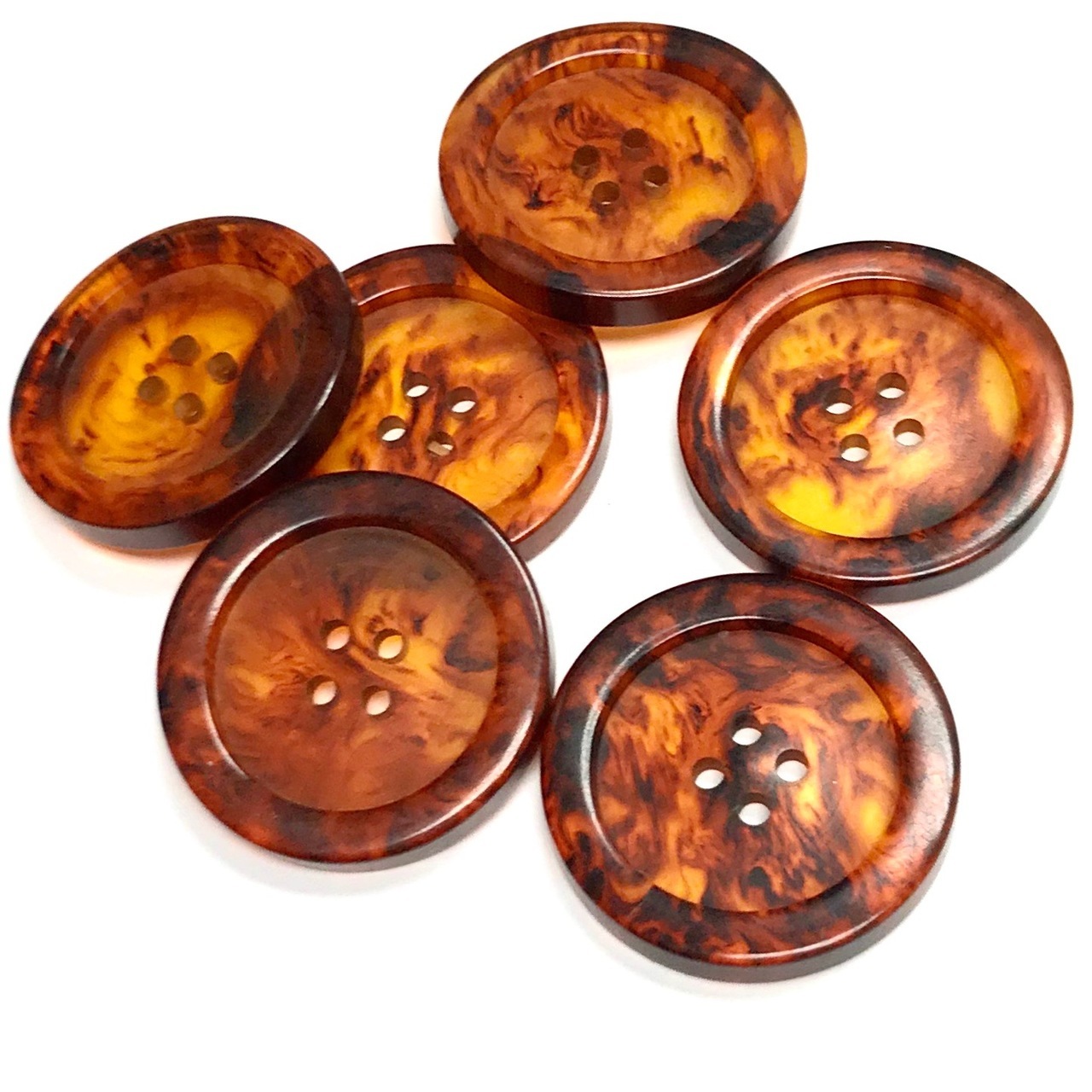 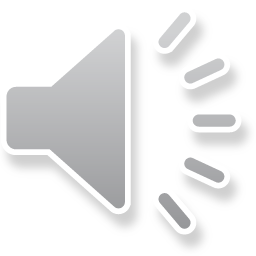 Bakelite